ESTRATEGIA DE SOCIALIZACIÓN Y FORMACIÓN EN PARTICIPACIÓN COMUNITARIA EN EL MARCO DE LA SENTENCIA T – 622 DE 2017, EMANADA DE LA CORTE CONSTITUCIONAL DE COLOMBIA, LA CUAL HACE SUJETO DE DERECHOS AL RÍO ATRATO.





WILLIAM KLINGER BRAHAN
DIRECTOR GENERAL IIAP
wklinger@iiap.org.co
ESTRUCTURA DE LA ESTRATEGIA
1.  ASPECTOS GENERALES
2.  CONTEXTO GEOGRÁFICO DE LA ESTRATEGIA
3. ACTORES INSTITUCIONALES Y COMUNITARIOS
4. INSTANCIAS Y MECANISMOS DE PARTICIPACIÓN Y DISPOSICIÓN DE LA INFORMACIÓN
5.  CONTENIDOS DE LA SOCIALIZACIÓN Y MECANISMOS PARA SU DESARROLLO
1.  ASPECTOS GENERALES
1.  ASPECTOS GENERALES
El presente documento constituye un aporte para el cumplimiento de las órdenes de la sentencia T-622 sobre el río Atrato, estableciendo un protocolo de relacionamiento interinstitucional y comunitario, que oriente y regule las relaciones y las acciones de cooperación entre las instituciones gubernamentales, no gubernamentales e intergubernamentales y las autoridades étnicas (Consejos Comunitarios, Cabildos Indígenas y accionantes), con la intención de lograr mayores impactos en las transformaciones que se requieren en el territorio.
1.  ASPECTOS GENERALES
OBJETIVO GENERAL

Formular una estrategia de socialización y formación en participación que le brinde a los actores comunitarios e institucionales la garantía de conocimiento adecuado, tanto de la Sentencia T - 622 como de los avances logrados para el cumplimiento de las órdenes emanadas, y al mismo tiempo promueva la circulación oportuna y efectiva de la información producida en el territorio para la toma de decisiones informadas.
1. ASPECTOS GENERALES
OBJETIVOS ESPECÍFICOS
 
Definir un marco espacial que, en concordancia con los modelos organizativos existentes en el territorio, delimite en términos geográficos la manera más conveniente de adelantar un proceso de socialización y de promoción de la participación de la comunidad y de las instituciones en las decisiones que afecten su convivencia y su relación con la naturaleza.
 
Identificar los actores tanto comunitarios como institucionales beneficiarios de la estrategia de capacitación y formación en participación, distinguiendo el papel que cada uno juega en los sistemas organizativos propios del territorio, y formulando un modelo de organización de los actores que facilite el desarrollo o implementación de la estrategia.
1.  ASPECTOS GENERALES
ESPECÍFICOS
 
 
Formular los contenidos que demanda una adecuada participación de los actores sociales e institucionales en la toma de decisiones que podrían generar afectación al territorio, tomando en cuenta, pero al mismo tiempo, superando las necesidades que impone el adecuado conocimiento de la Sentencia T 622 y la propuesta de acciones a desarrollar para darle cumplimiento.
 
Proponer metodologías tanto conceptuales como prácticas para el desarrollo de los contenidos formulados en la estrategia de socialización y de formación en participación, tomando en cuenta las condiciones de los actores sociales e institucionales, de tal manera que se facilite su comprensión y se promueva una efectiva vinculación de los actores al desarrollo de las acciones propuestas.
1.  ASPECTOS GENERALES
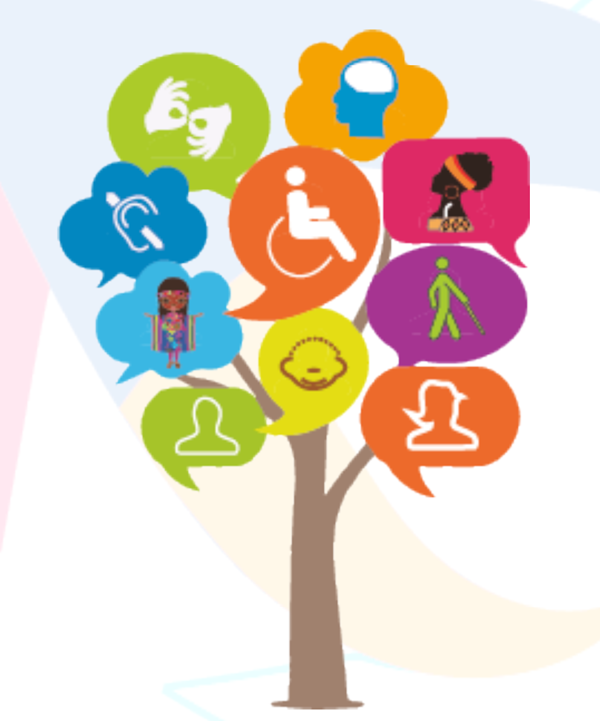 PRINCIPIOS Y PROCEDIMIENTOS
AUTONOMÍA 
 
DIÁLOGO PERMANENTE

PARTICIPACIÓN ACTIVA
 
RECONOCIMIENTO E INCLUSIÓN
1.  ASPECTOS GENERALES
PRINCIPIOS Y PROCEDIMIENTOS
TEMAS A CONSIDERAR EN EL TERRITORIO
Protección territorial y fortalecimiento de las autoridades propias (consejos comunitarios y cabildos indígenas)
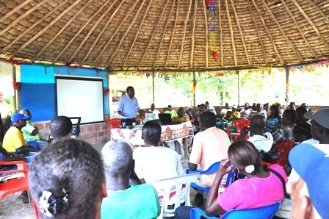 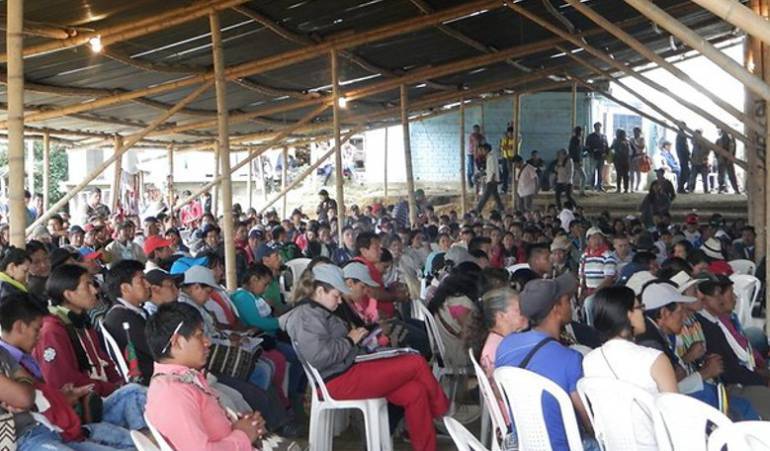 1.  ASPECTOS GENERALES
PRINCIPIOS Y PROCEDIMIENTOS
TEMAS A CONSIDERAR EN EL TERRITORIO
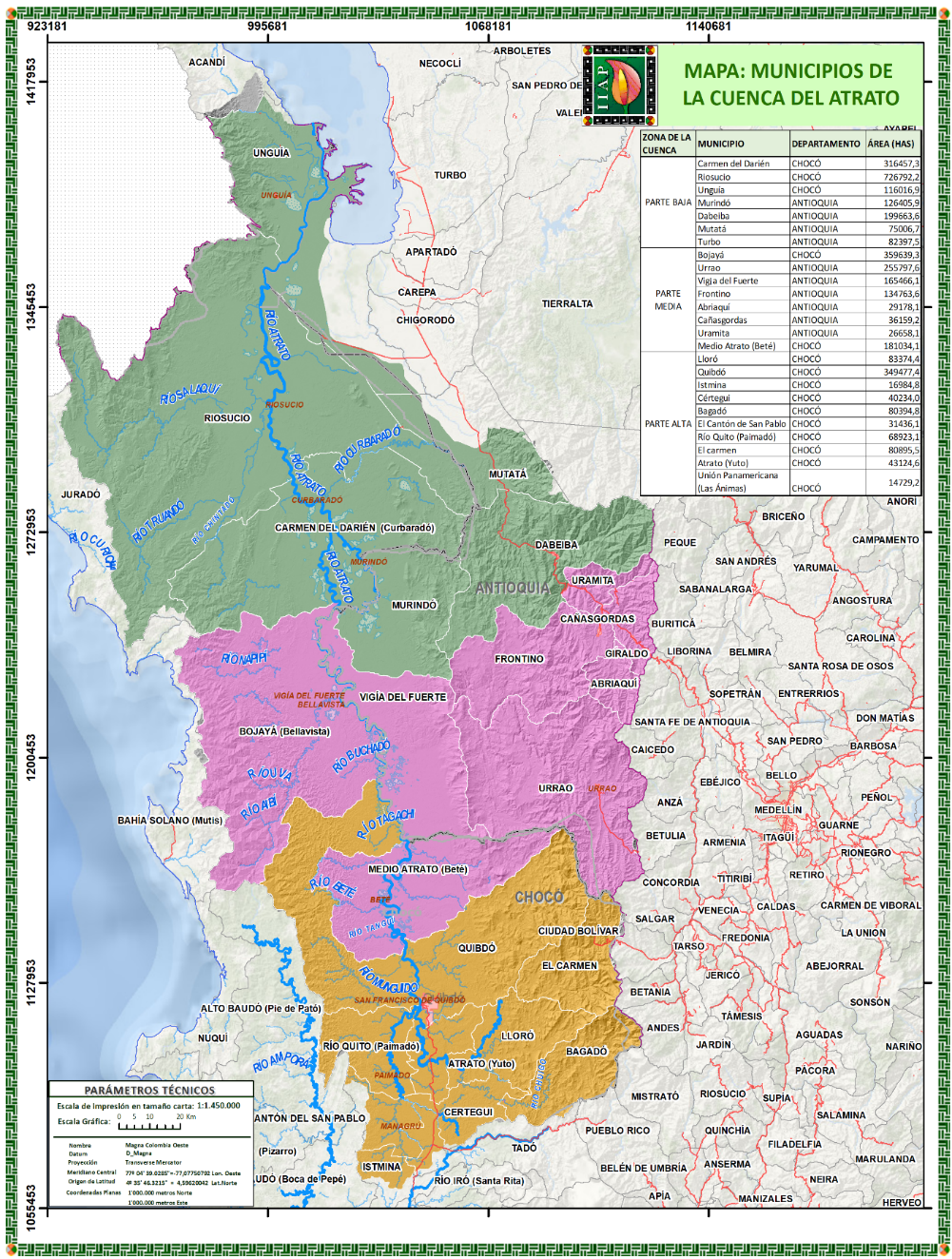 Investigación sobre las propuestas de inversión en la cuenca Atrato Darién 
(mapa de inversión nacional e internacional)
1.  ASPECTOS GENERALES
PRINCIPIOS Y PROCEDIMIENTOS
TEMAS A CONSIDERAR EN EL TERRITORIO
Propuesta de incidencia política de las organizaciones en lo local, regional, nacional e internacional, elaborada por las organizaciones con sus temas e intereses.

Estructuración e implementación de propuestas alternativas de desarrollo para cuenca Atrato Darién impulsadas por las organizaciones étnico territoriales (planes de Etnodesarrollo y planes de vida).
1.  ASPECTOS GENERALES
PRINCIPIOS Y PROCEDIMIENTOS
CONSIDERACIONES ADICIONALES
Identificación de las autoridades tradicionales propietarias colectivas y privadas de los territorios (Consejos Comunitarios y Cabildos indígenas) los guardianes escogidos por las comunidades y otros actores que tienen obligaciones en el cumplimiento de la sentencia T-622.

Suministro completo y comprensible de la información oportuna a las comunidades y actores sujetos de la sentencia.

Apertura de los espacios de decisión de manera voluntaria por parte de las comunidades para participar y tomar decisiones en los talleres propuestos en el convenio
1.  ASPECTOS GENERALES
PRINCIPIOS Y PROCEDIMIENTOS
CONSIDERACIONES ADICIONALES
Reunión con los Representantes legales, las juntas directivas y los Guardianes del rio para socializar las propuestas y concertar los procedimientos para la participación activa de las comunidades de la cuenca del Atrato. Se entrega un documento síntesis del convenio con un lenguaje adecuado a sus realidades.

Involucrar a los guardianes, al Foro Interétnico Solidaridad Chocó, a las organizaciones étnico – territoriales, a los líderes sociales y a las organizaciones de mujeres y de jóvenes en las reuniones propuestas.

Documentación de todo lo actuado con las comunidades en el marco de atención a las órdenes impartidas en la Sentencia T – 622.
2.  CONTEXTO GEOGRÁFICO DE LA ESTRATEGIA
2.  CONTEXTO GEOGRÁFICO DE LA ESTRATEGIA
MUNICIPIOS INCLUIDOS EN LA SENTENCIA
FUENTE: SENTENCIA T-622 de 2016
2.  CONTEXTO GEOGRÁFICO DE LA ESTRATEGIA
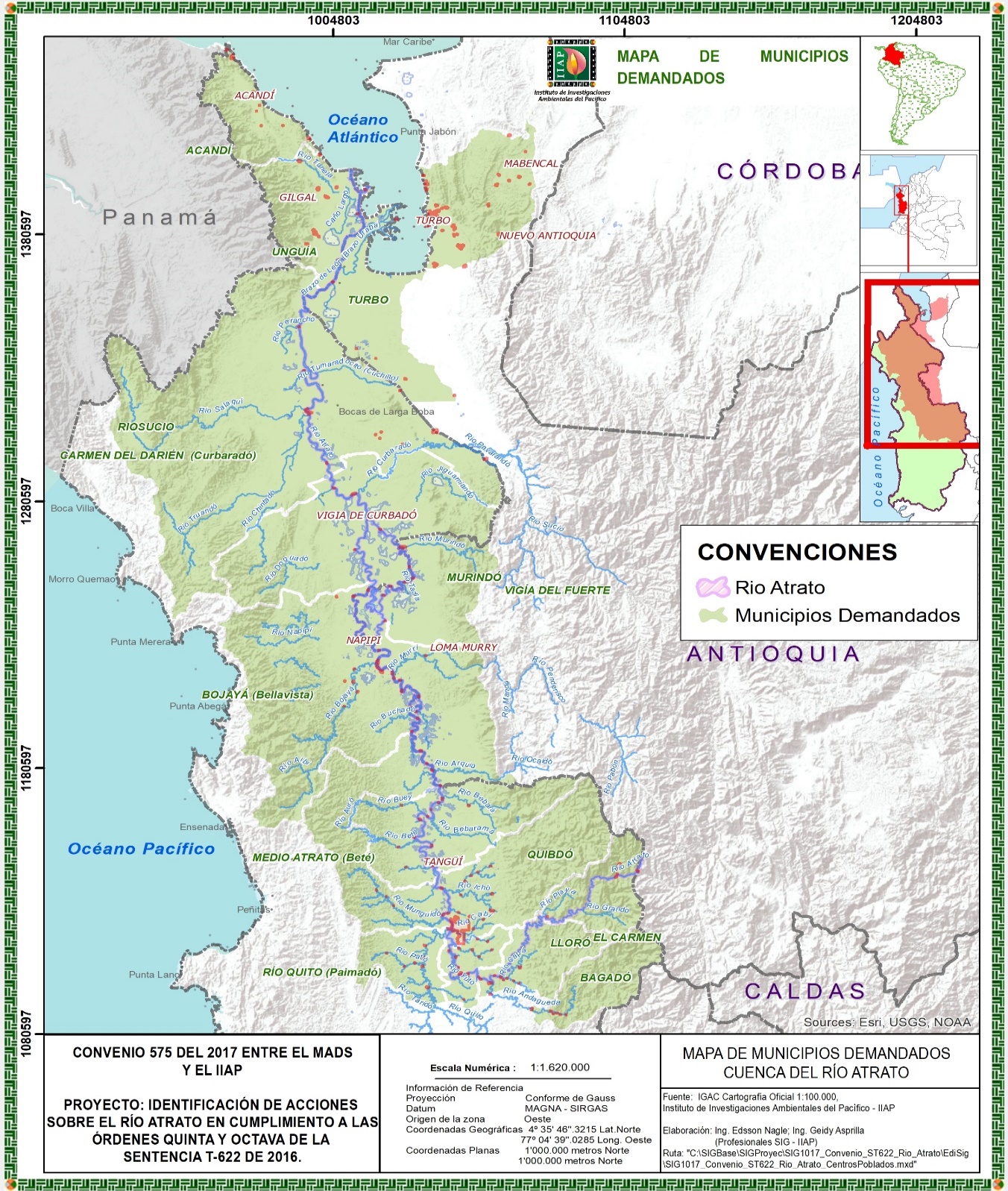 Figura 1 Municipios vinculados a la Sentencia T – 622
2.  CONTEXTO GEOGRÁFICO DE LA ESTRATEGIA
AFLUENTES DEL RÍO ATRATO
Subcuencas hidrográficas de la Cuenca del Atrato
FUENTE: IIAP 2018
2.  CONTEXTO GEOGRÁFICO DE LA ESTRATEGIA
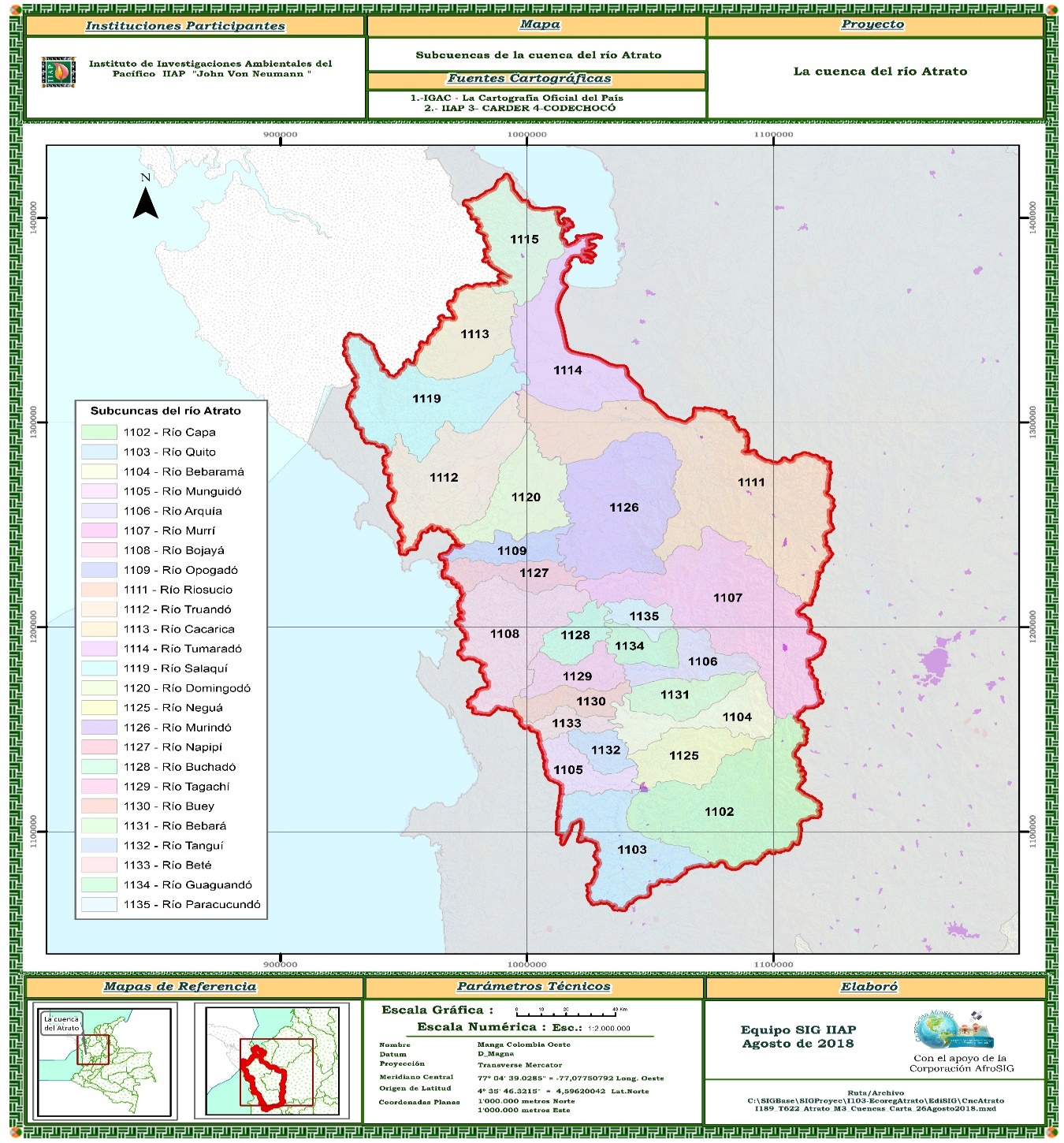 Subcuencas hidrográficas de la Cuenca del Atrato
FUENTE: IIAP 2018
2.  CONTEXTO GEOGRÁFICO DE LA ESTRATEGIA
Municipios de la Cuenca del Atrato
2.  CONTEXTO GEOGRÁFICO DE LA ESTRATEGIA
Municipios de la Cuenca del Atrato
2.  CONTEXTO GEOGRÁFICO DE LA ESTRATEGIA
DISTRIBUCIÓN ESPACIAL PROPUESTA PARA LA EJECUCIÓN DE LA ESTRATEGIA DE SOCIALIZACIÓN Y FORMACIÓN EN PARTICIPACIÓN.
La parte alta estará conformada por los municipios que se ubican desde Quibdó hacia aguas arriba del Río Atrato y por los municipios con afluentes que vierten sus aguas al Río Atrato antes de su paso por la capital del departamento del Chocó: Carmen de Atrato, Lloró, Bagadó, Atrato, Unión Panamericana, Cantón de San Pablo, Istmina, Cértegui, Río Quito y Quibdó.  Esta parte cubre un 22% del área total de la Cuenca del Atrato.
 
La parte media estará conformada por dos municipios del Departamento del Chocó: Medio Atrato (Beté) y Bojayá, así como por los siguientes municipios del Departamento de Antioquia: Vigía del Fuerte, Urrao, Frontino, Cañas Gordas, Abriaquí y Uramita.  La parte media del Atrato cubre un área del 33% del total de la Cuenca del Atrato.

La parte baja estará conformada por los municipios chocoanos de Carmen de Darién, Riosucio, Unguía y Acandí, y por los municipios antioqueños de Murindó, Mutatá, Dabeiba y Turbo.  La parte baja comprende la mayor superficie territorial de la cuenca con un porcentaje del 45%.
2.  CONTEXTO GEOGRÁFICO DE LA ESTRATEGIA
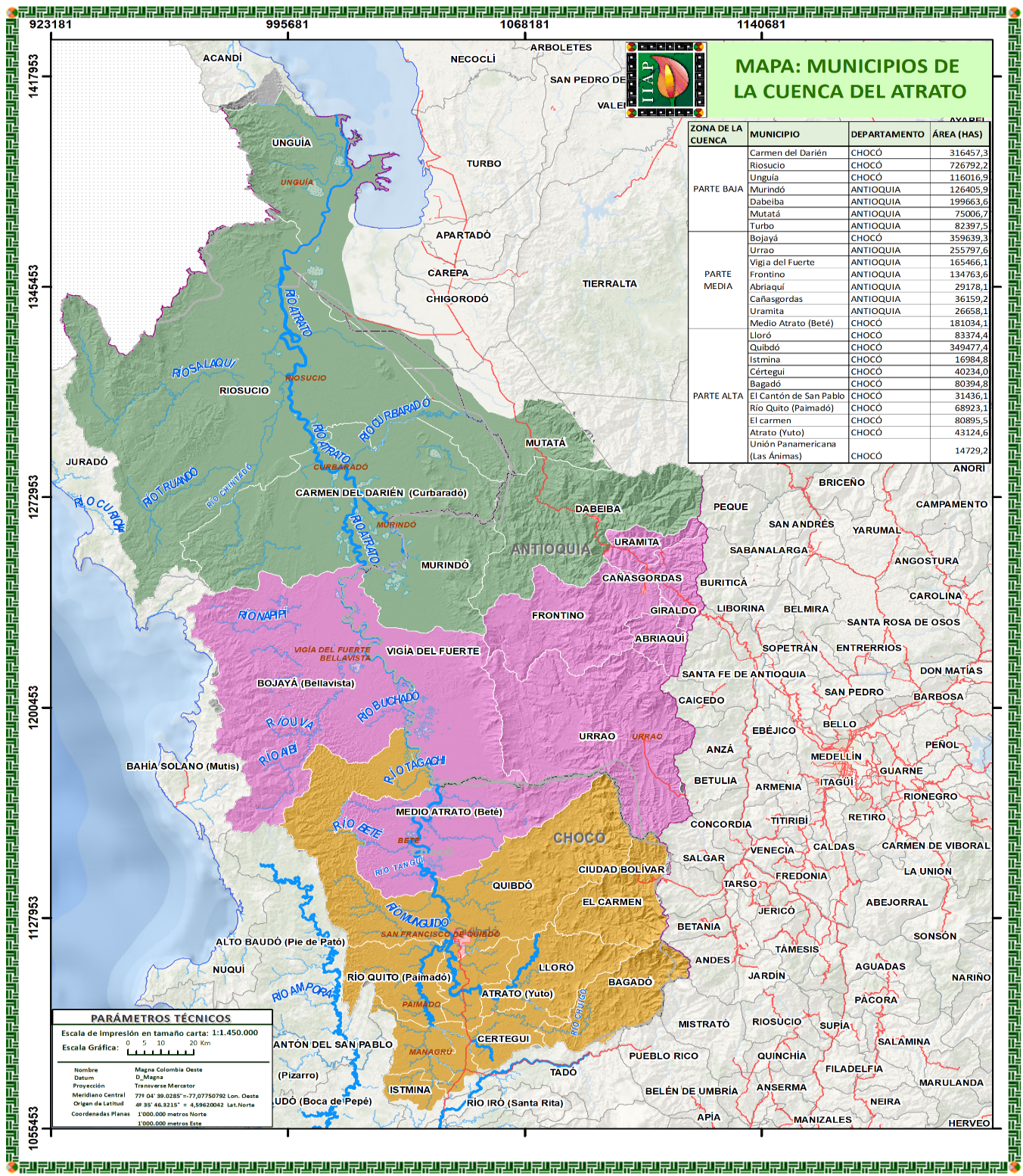 DISTRIBUCIÓN ESPACIAL PROPUESTA PARA LA EJECUCIÓN DE LA ESTRATEGIA DE SOCIALIZACIÓN Y FORMACIÓN EN PARTICIPACIÓN.
3. ACTORES INSTITUCIONALES Y COMUNITARIOS
3. ACTORES INSTITUCIONALES Y COMUNITARIOS
COMUNIDADES NEGRAS ORGANIZADAS EN CONSEJOS COMUNITARIOS
3. ACTORES INSTITUCIONALES Y COMUNITARIOS
COMUNIDADES NEGRAS ORGANIZADAS EN CONSEJOS COMUNITARIOS
3. ACTORES INSTITUCIONALES Y COMUNITARIOS
COMUNIDADES NEGRAS ORGANIZADAS EN CONSEJOS COMUNITARIOS
3. ACTORES INSTITUCIONALES Y COMUNITARIOS
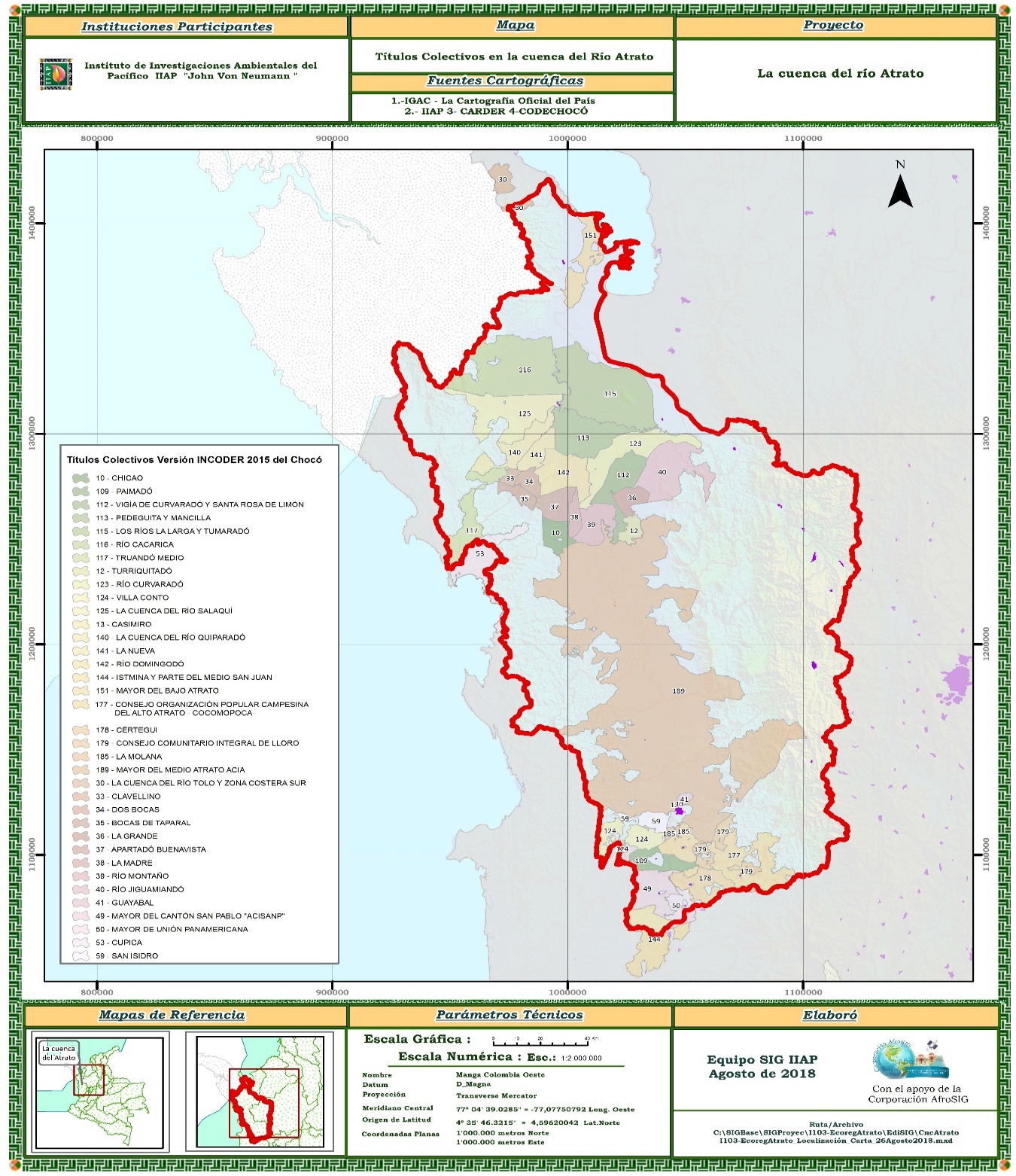 Comunidades negras organizadas en Consejos Comunitarios

39 Consejos comunitarios con una área de 1.731.549,13 Ha
3. ACTORES INSTITUCIONALES Y COMUNITARIOS
COMUNIDADES NEGRAS NO ORGANIZADAS EN CONSEJOS COMUNITARIOS
3. ACTORES INSTITUCIONALES Y COMUNITARIOS
COMUNIDADES MESTIZAS Y/O CAMPESINAS
3. ACTORES INSTITUCIONALES Y COMUNITARIOS
COMUNIDADES INDÍGENAS
3. ACTORES INSTITUCIONALES Y COMUNITARIOS
COMUNIDADES INDÍGENAS
3. ACTORES INSTITUCIONALES Y COMUNITARIOS
COMUNIDADES INDÍGENAS
3. ACTORES INSTITUCIONALES Y COMUNITARIOS
COMUNIDADES INDÍGENAS
3. ACTORES INSTITUCIONALES Y COMUNITARIOS
COMUNIDADES INDÍGENAS
3. ACTORES INSTITUCIONALES Y COMUNITARIOS
COMUNIDADES INDÍGENAS
3. ACTORES INSTITUCIONALES Y COMUNITARIOS
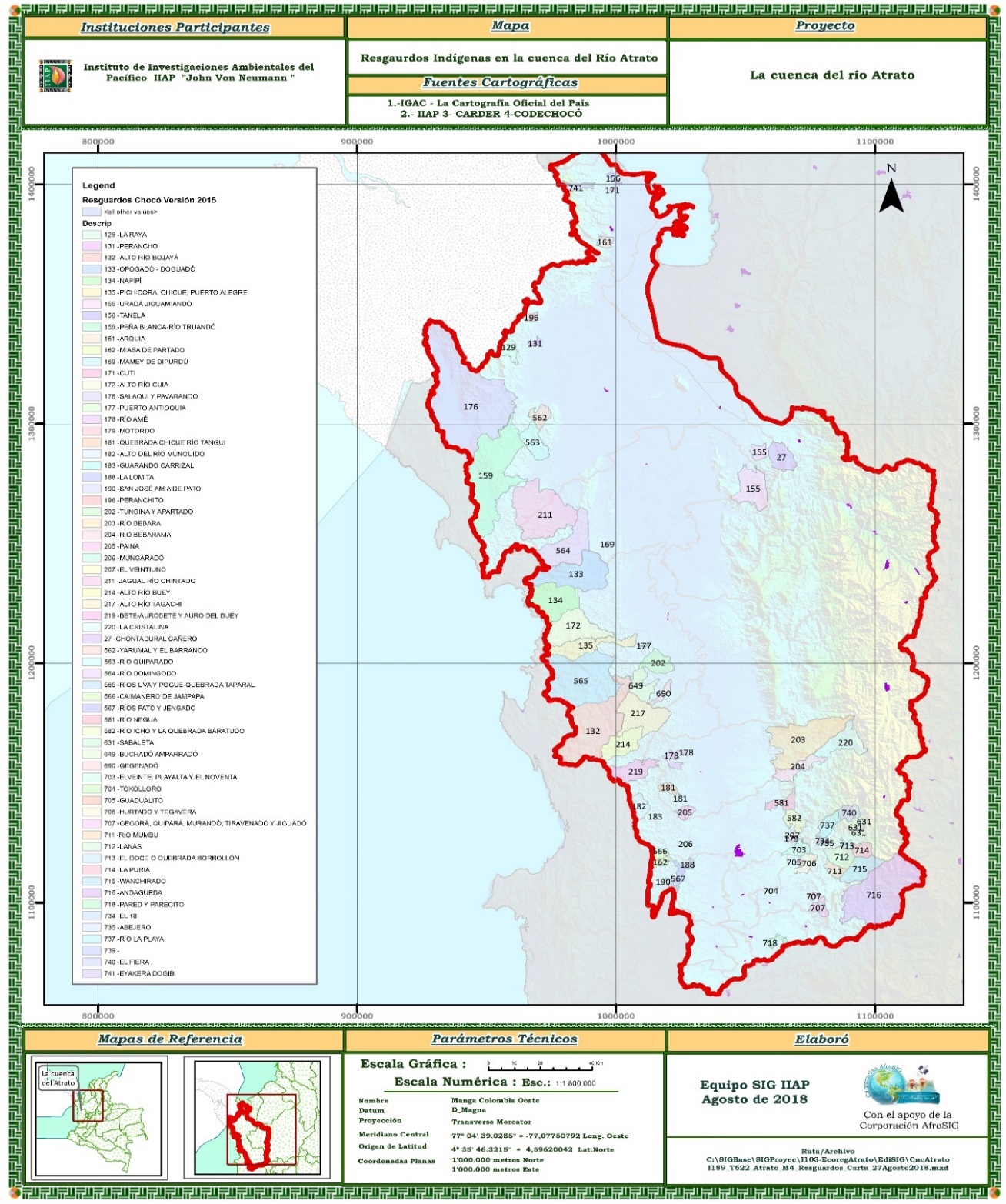 Comunidades indígenas

64 Resguardos indígenas Consejos con una área de 738.050,35 Ha
3. ACTORES INSTITUCIONALES Y COMUNITARIOS
ENTES TERRITORIALES
3. ACTORES INSTITUCIONALES Y COMUNITARIOS
GUARDIANES Y EQUIPO DE APOYO
3. ACTORES INSTITUCIONALES Y COMUNITARIOS
INSTITUCIONES RESPONSABLES DE LAS ÓRDENES
3. ACTORES INSTITUCIONALES Y COMUNITARIOS
INSTITUCIONES RESPONSABLES DE LAS ÓRDENES
3. ACTORES INSTITUCIONALES Y COMUNITARIOS
INSTITUCIONES RESPONSABLES DE LAS ÓRDENES
3. ACTORES INSTITUCIONALES Y COMUNITARIOS
INSTITUCIONES DE APOYO
3. ACTORES INSTITUCIONALES Y COMUNITARIOS
INSTITUCIONES DE APOYO
3. ACTORES INSTITUCIONALES Y COMUNITARIOS
INSTITUCIONES DE APOYO
3. ACTORES INSTITUCIONALES Y COMUNITARIOS
PANEL DE EXPERTOS
4. INSTANCIAS Y MECANISMOS DE PARTICIPACIÓN Y DISPOSICIÓN DE LA INFORMACIÓN
4. INSTANCIAS Y MECANISMOS DE PARTICIPACIÓN Y DISPOSICIÓN DE LA INFORMACIÓN
INSTANCIAS Y MECANISMOS DE PARTICIPACIÓN
Una entidad con presencia permanente en el territorio que actúe como Secretaría Técnica y tenga la función de generar la necesaria articulación de todas las instituciones que desarrollen acciones en el marco de la Sentencia T – 622.
Una Mesa Permanente para la Cooperación en la Cuenca Atrato.
Tres Comités Operativos Subregionales (Bajo Atrato, Medio Atrato, Alto Atrato).
Un Comité de tratamiento de conflictos.
Dos unidades departamentales de coordinación técnica y administrativa en Chocó y Antioquia.
Dos unidades departamentales de coordinación técnica y administrativa en Chocó y Antioquia.
4. INSTANCIAS Y MECANISMOS DE PARTICIPACIÓN Y DISPOSICIÓN DE LA INFORMACIÓN
ESPACIOS DE PARTICIPACIÓN COLECTIVA
Asambleas Generales de organizaciones étnicas de segundo nivel tanto negras como indígenas.
Foro Interétnico Solidaridad Chocó –FISCH.
Asambleas de Consejos Comunitarios Locales y de Resguardos Indígenas
4. INSTANCIAS Y MECANISMOS DE PARTICIPACIÓN Y DISPOSICIÓN DE LA INFORMACIÓN
DISPOSICIÓN DE LA INFORMACIÓN
Ventana en su Sistema de Información Ambiental Territorial Pacífico Colombiano SIAT – PC
La información será accedida desde un ícono ubicado en el SIAT - PC que se identificará como Sentencia del Atrato.
5.  CONTENIDOS DE LA SOCIALIZACIÓN Y MECANISMOS PARA SU DESARROLLO
5.  CONTENIDOS DE LA SOCIALIZACIÓN Y MECANISMOS PARA SU DESARROLLO
MARCO CONCEPTUAL Y LEGAL DE LA PARTICIPACIÓN
MECANISMOS DE PARTICIPACIÓN CIUDADANA
LOS DERECHOS COLECTIVOS DE LA POBLACIÓN
ACCIONES LEGALES PARA LA RECLAMACIÓN DE DERECHOS
ACTORES SOCIALES E INSTITUCIONALES DEL TERRITORIO
ANTECEDENTES DE LA SENTENCIA
FUNDAMENTOS LEGALES DE LA SENTENCIA
ÓRDENES DE LA SENTENCIA E INSTITUCIONES RESPONSABLES
5.  CONTENIDOS DE LA SOCIALIZACIÓN Y MECANISMOS PARA SU DESARROLLO
AVANCES EN EL CUMPLIMIENTO DE LA SENTENCIA
AVANCES EN EL CUMPLIMIENTO DE LA SENTENCIA
EL DESARROLLO SOSTENIBLE Y LA PAZ TERRITORIAL
LOS INSTRUMENTOS DE PLANIFICACIÓN TERRITORIAL
LOS PROBLEMAS AMBIENTALES DEL TERRITORIO Y SU MANEJO
LAS DETERMINANTES AMBIENTALES DEL TERRITORIO
OFERTA AMBIENTAL Y SERVICIOS ECOSISTÉMICOS DEL TERRITORIO
LA DETERMINACIÓN Y VALORACIÓN DE PASIVOS AMBIENTALES
5.  CONTENIDOS DE LA SOCIALIZACIÓN Y MECANISMOS PARA SU DESARROLLO
LA ZONIFICACIÓN AMBIENTAL DEL TERRITORIO
EL ORDENAMIENTO TERRITORIAL Y PRODUCTIVO
INSTRUMENTOS DE PLANIFICACIÓN AMBIENTAL
DISPOSICIÓN Y MANEJO DE LA INFORMACIÓN DEL TERRITORIO
SISTEMAS DE MONITOREO TERRITORIAL
RESTAURACIÓN DE ÁREAS Y ECOSISTEMAS DEGRADADOS
ANEXOS
ANEXO A
MARCO LEGAL DE LOS DERECHOS COLECTIVOS DE COMUNIDADES ÉTNICAS

ANEXO B
CONSIDERACIONES SOBRE PARTICIPACIÓN

ANEXO C
RESUMEN DE LA SENTENCIA T – 662

ANEXO D
ACCIONES REQUERIDAS EN EL TERRITORIO
GRACIAS